Εργαστήριο Οργανικής Χημείας ΙΙ
Εαρινό εξάμηνο 2023-2024
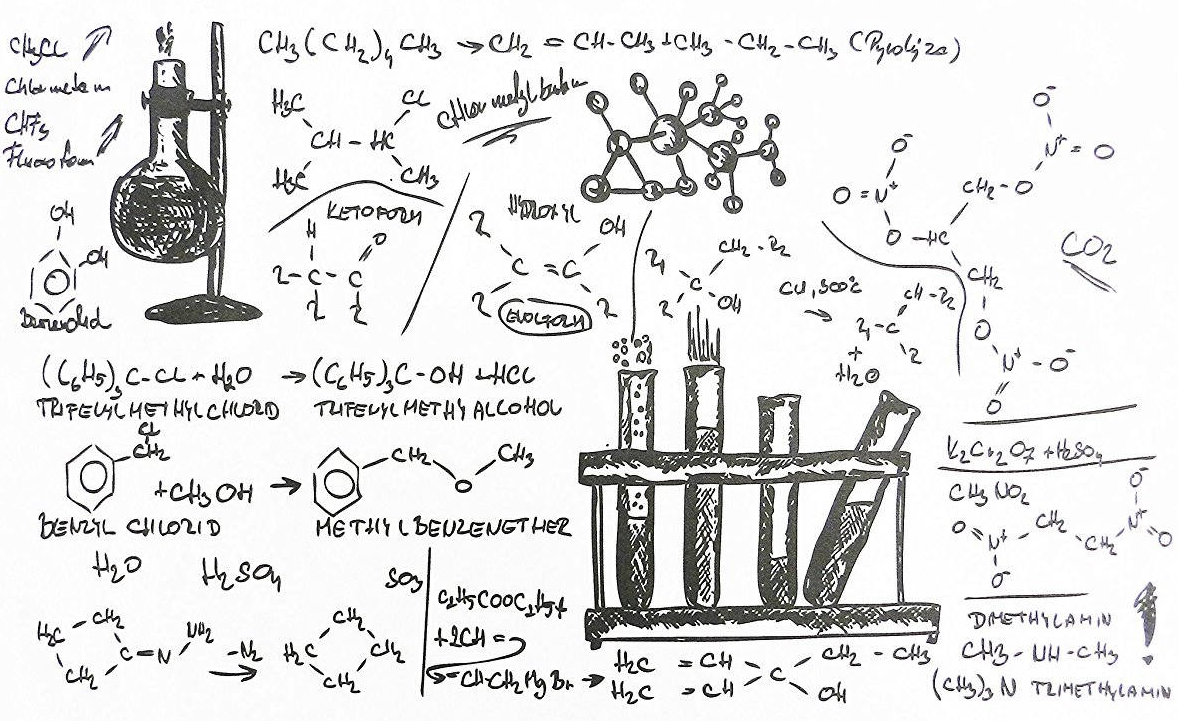 Εργαστηριακή Άσκηση 2
Οξείδωση Βενζυλικής Αλκοόλης
Δομή της παρουσίασης
Πειραματική διαδικασία
α. Σχεδιασμός πειραματικής διάταξης
β. Επεξεργασία μίγματος αντίδρασης

2. Σχήμα αντίδρασης - μηχανισμός

3. Οξείδωση αλκοολών

4. Οξείδωση διπλών δεσμών

5. Οξειδωτική σχάση διπλών δεσμών και αλκινίων

6. Οξείδωση αλκυλοβενζολίων

7. Παραδείγματα
1. Πειραματική διαδικασία: 1α. Σχεδιασμός πειραματικής διάταξης
1. Χρησιμοποιείται κωνική φιάλη των 250 ml που έχει ξεπλυθεί με νερό
2. Ζυγίζονται 6 gr KMnO4 σε χαρτί και τοποθετούνται στην κωνική . 
Δεν μας ενδιαφέρει αν θα είναι ακριβώς 6 gr μια και είναι ούτως ή άλλως σε περίσσεια, να ξέρουμε όμως πόσο ακριβώς έχουμε ζυγίσει.
3. Στην συνέχεια προστίθενται 50 ml νερό. 
Καλή ανάδευση με γυάλινη σπάτουλα ή ράβδο για να διαλυθεί όσο το δυνατόν. Παρατηρείστε ένα η διαλυτοποίηση είναι ενδόθερμη ή εξώθερμη. 
Πιθανό να μην διαλυθεί πλήρως λόγω ύπαρξης ποσότητας MnO2
4. Τοποθετείται μαγνητάκι , σημειώνεται  η στάθμη του νερού  και κατόπιν η κωνική προσαρμόζεται σε υδατόλουτρο  ΧΩΡΙΣ ΘΕΡΜΑΝΣΗ
5. Με ογκομετρικό κύλινδρο των 10 ml λαμβάνονται 2 ml βενζυλικής αλκοόλης και μεταφέρονται σε ποτήρι ζέσης των 100 ml. 
Στο ίδιο ποτήρι μεταφέρονται 15 ml διαλύματος ΚΟΗ 7% w/v χρησιμοποιώντας κύλινδρο των 50 ml (τα μεταφέρουμε αφού πρώτα τα περάσουμε και από τον κύλινδρο των 10 ml για να ξεπλυθεί)
1. Πειραματική διαδικασία: 1α. Σχεδιασμός πειραματικής διάταξης
7. Στην συνέχεια το περιεχόμενο του ποτηριού ζέσης προστίθεται  στην κωνική των 250 ml αργά με την χρήση πιππέτας παστέρ μέσα σε χρονικό διάστημα 5 λεπτών. Ξεπλένεται το ποτήρι με 2 x 5 ml H2O και οι εκπλύσεις μεταφέρονται επίσης στην κωνική. 
Παρατηρούνται πιθανές αλλαγές, πχ αν το φαινόμενο είναι εξώθερμο ή αν αλλάζει χρώμα
8. Η κωνική επικαλύπτεται με αλουμινόχαρτο με 2-3 τρύπες . 
Πάνω στην θερμαντική πλάκα τοποθετείται και ποτήρι ζέσης με 50 ml νερό ως ρεζέρβα.
Στην συνέχεια η θέρμανση τοποθετείται στο 2 και η ανάδευση να είναι κανονική.
Το μίγμα θερμαίνεται για περίπου 50 λεπτά.
Η θέρμανση πρέπει να είναι ήπια για την αποφυγή διάσπασης του KMnO4 και τον σχηματισμό αερίου Ο2 που μπορεί να οδηγήσει σε έκρηξη και ατύχημα κατά την παρακάτω εξίσωση:
2KMnO4    MnO2  +  K2MnO4  +  O2↑
1. Πειραματική διαδικασία: 1β. Επεξεργασία μίγματος αντίδρασης
1. Παίρνουμε 3 ml αιθανόλης με ογκομετρικό κύλινδρο των 10 ml και τα προσθέτουμε σε ποτήρι ζέσης των 100 ml όπου ήδη έχουμε βάλει 12 ml Η2Ο.Το αραιωμένο αυτό σε νερό διάλυμα αιθανόλης προστίθεται στην κωνική φιάλη που γίνεται η αντίδραση όσο ακόμα το διάλυμα είναι ζεστό και ΑΡΓΑ με πιππέτα παστέρ (βρέχοντας και τα τοιχώματα)
Κατόπιν το μίγμα αφήνεται για άλλα 5 λεπτά στην θέρμανση.
Με την προσθήκη της αιθανόλης εξουδετερώνεται η περίσσεια  του KMnO4. 
Παράλληλα αντιδρά και το K2MnO4. 
Οι αντιδράσεις που γίνονται:
3CH3CH2OH  + 4KMnO4   3CH3COOK  +  4MnO2↓  +  KOH  +  4H2O
και
CH3CH2OH  + 2K2MnO4   CH3COOK  +  2MnO2↓  +  3KOH
2. Μετά το πέρας της εξουδετέρωσης της περίσσειας του υπερμαγγανικού απομακρύνεται η κωνική από την θερμαντική πλάκα και τοποθετείται αρχικά σε υδατόλουτρο και κατόπιν σε παγόλουτρο για να ψυχθεί (15-16 οC).
Στην διάρκεια της ψύξης κόβεται διηθητικό χαρτί για 3πλό ηθμό για buchner
1. Πειραματική διαδικασία: 1β. Επεξεργασία μίγματος αντίδρασης
3. Κατόπιν το περιεχόμενο της κωνικής φιάλης φιλτράρεται προσεκτικά για την απομάκρυνση του χρώματος σκούρου καφέ MnO2. 
Αρχικά χρησιμοποιείται χαμηλό κενό ώστε να γίνει πρώτα ένα στρώμα από το MnO2 και στην συνέχεια αυξάνεται σταδιακά. 
Αυτό γίνεται (όπως και ο τριπλός ηθμός) για να μην περάσει στο διήθημα  καθόλου MnO2. 
Το διήθημα επομένως πρέπει να είναι διαυγές! Στην συνέχεια το διήθημα μεταφέρεται σε ποτήρι ζέσης. 
Ο ηθμός εκπλένεται 2 φορές με κρύο νερό (σύνολο 10 ml) και εφόσον οι εκπλύσεις είναι και αυτές διαυγείς συνενώνονται με το διήθημα. 
Το ίζημα απορρίπτεται και ο ηθμός πλένεται κατά τα γνωστά
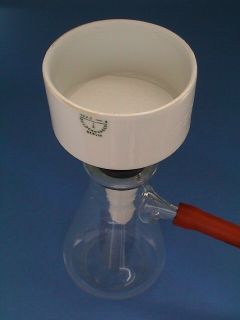 1. Πειραματική διαδικασία: 1β. Επεξεργασία μίγματος αντίδρασης
4. Στην συνέχεια επικεντρωνόμαστε στο διήθημα. 
Τα χημικά είδη που υπάρχουν  είναι : 
           
           PhCOOK, το προϊόν  με την μορφή του άλατος με Κ

           MnO2, το προϊόν αναγωγής του υπερμαγγανικού καλίου

           CH3CH2OH, αιθανόλη που δεν αντέδρασε,

           CH3COOK, προϊόν της αιθανόλης με την περίσσεια του KMnO4
           ΚΟΗ, που περίσσεψε
           ΚΜnO4 που επίσης ήταν σε περίσσεια και
           K2MnO4, μαγγανικό κάλιο που σχηματίζεται ως ενδιάμεσο
1. Πειραματική διαδικασία: 1β. Επεξεργασία μίγματος αντίδρασης
Για την καθίζηση του τελικού προϊόντος (βενζοικό οξύ) αλλά και την απομάκρυνση  των υπολοίπων συστατικών  προστίθενται στο ποτήρι ζέσης 15 ml διαλύματος HCl 20% w/v (ίσως χρειαστεί να γίνει θέρμανση για την πλήρη αντίδραση του MnO2).
Έτσι γίνονται 6 αντιδράσεις 3 οξεοβασικές:
PhCOOK + HCl  PhCOOH↓ + KCl	
CH3COOK + HCl  CH3COOH + KCl
KOH + HCl  KCl + H2O
και 3 οξειδοαναγωγικές:
MnO2 + 4HCl  MnCl2 + Cl2↑ + 2H2O
2KMnO4 + 16HCl  2MnCl2 + 5Cl2↑ + 2KCl + 8H2O
K2MnO4 + 8HCl  MnCl2 + 2 Cl2↑ + 2KCl + 4H2O
Από τις οξειδοαναγωγικές αντιδράσεις, εκλύεται τοξικό αέριο Cl2  
(η απαγωγός στο 2)
1. Πειραματική διαδικασία: 1β. Επεξεργασία μίγματος αντίδρασης
5. Από το σύνολο των 7 χημικών ειδών μετά την αντίδραση με το HCl  μόνο το βενζοικό οξύ  βρίσκεται σαν ίζημα.Ακολουθεί ψύξη σταδιακά: Υδατόλουτρο, παγόλουτρο έως 15 οC
Διήθηση υπό κενό
Έλεγχος στο διήθημα με προσθήκη 2 ml HCl για το εάν σχηματίζεται επιπλέον ίζημα
Εκπλύσεις με κρύο νερό
Απομάκρυνση του περιεχομένου της διηθητικής φιάλης στα απόβλητα και καθαρισμός της με απιονισμένο νερό
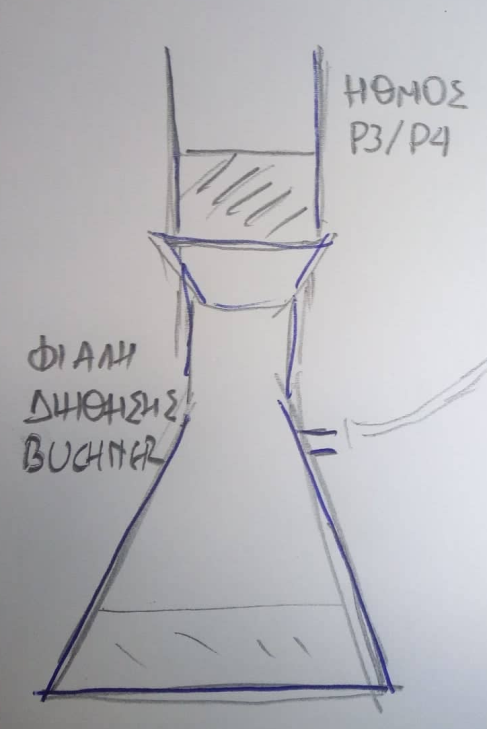 1. Πειραματική διαδικασία: 1β. Επεξεργασία μίγματος αντίδρασης
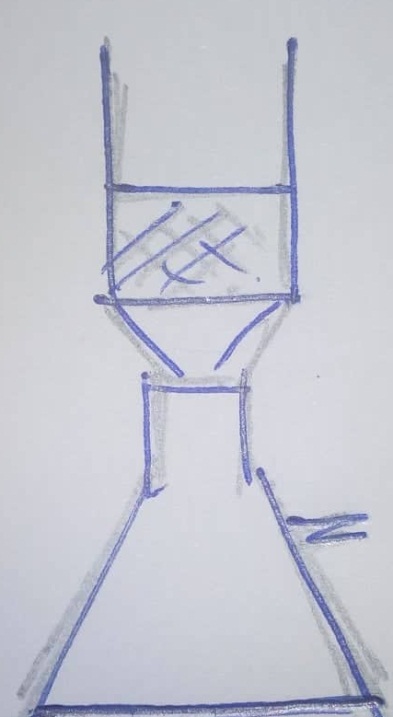 6. Χημική ανακρυστάλλωση
Διάλυμα 20 ml ΝαΟΗ 5% w/v  προστίθεται σε δύο δόσεις (10+10) πάνω στον ηθμό, χωρίς κενό με ανάδευση ώστε να επαναδιαλυτοποιηθεί το βενζοικό οξύ ξανά ως βενζοικό νάτριο  και να περάσει έτσι στο διήθημα
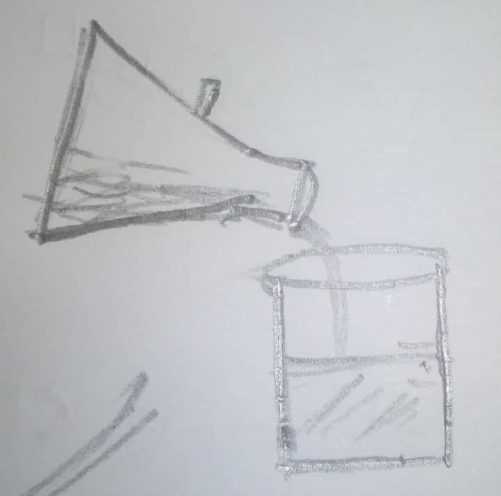 Το διήθημα της χημικής ανακρυστάλλωσης μεταφέρεται σε ποτήρι ζέσης και οξινίζεται ξανά με 10 ml HCl 20% w/v
Έλεγχος οξύτητας
Σταδιακή ψύξη: 
α. βρεγμένο χαρτί, β. υδατόλουτρο, 
γ. παγόλουτρο (15ο )
1. Πειραματική διαδικασία: 1β. Επεξεργασία μίγματος αντίδρασης
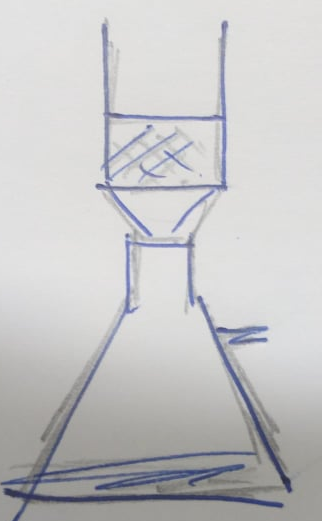 Τελική διήθηση
Εκπλύσεις με κρύο νερό από 3 φορές
Εκπλύσεις με κρύο πετρελαικό αιθέρα (10 ml)Ξήρανση στον ηθμό για 10 λεπτά
ΞΗΡΑΝΣΗ φούρνος έως σταθερό βάρος (<0,05 gr)
ΠΑΡΑΔΟΣΗ Βενζοικού οξέος σε φάκελο (Ημερομηνία / ομάδα-εργ. θέση / χημική ουσία)
Ο ηθμός καθαρίζεται 
Με διάλυμα ΝαΟΗ 5%,  2. Νερό
2. Σχήμα αντίδρασης - μηχανισμός
OH-
3PhCH2OH + 4KMnO4     3PhCOOK + 4MnO2 + 4H2O + KOH
MAO Οξειδωτικού +7 σε +4, μεταβολή 3 x1=3     EKΠ:12
MAO Αναγωγικού -1 σε +3, μεταβολή 4 x1=4
PhCH2OH   1eq= 1 mole/4      KMnO4    1 eq=1 mole/3
Έτσι ένα διάλυμα KMnO4 3N είναι 1M,    Ν=Μ x α
Πιθανόν να παρατηρηθεί πράσινο χρώμα κατά την προσθήκη του ΚΟΗ (ιδιαίτερα εάν η προσθήκη γίνει απότομα). Το KMnO4 σε έντονο βασικό περιβάλλον μετατρέπεται σε μαγγανικό κάλιο Κ2MnO4 που επίσης έχει το Mn σε υψηλή οξειδωτική κατάσταση, +6
OH-
PhCH2OH + 2K2MnO4     PhCOOK + 2MnO2 + 4H2O + 3KOH
MAO Οξειδωτικού +6 σε +4, μεταβολή 2 x1=2   ΕΚΠ: 4
MAO Αναγωγικού   -1 σε +3, μεταβολή 4 x1=4
2. Σχήμα αντίδρασης - μηχανισμός
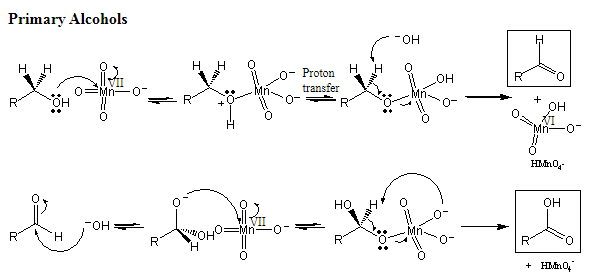 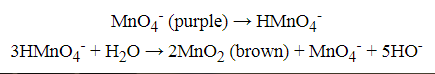 2. Σχήμα αντίδρασης - μηχανισμός
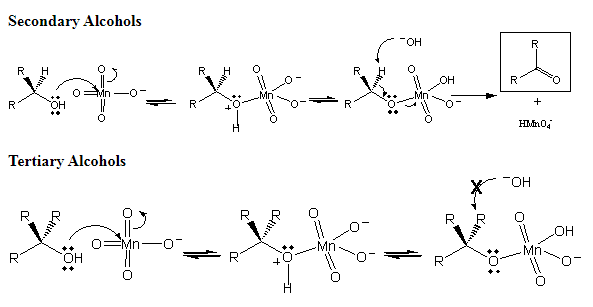 3. Οξείδωση αλκοολών
Άλλα οξειδωτικά είδη εκτός του KMnO4:  K2Cr2O7, ή CrO3, και στις δύο περιπτώσεις την οξείδωση την διενεργεί το Χρωμικό οξύ, H2CrO4
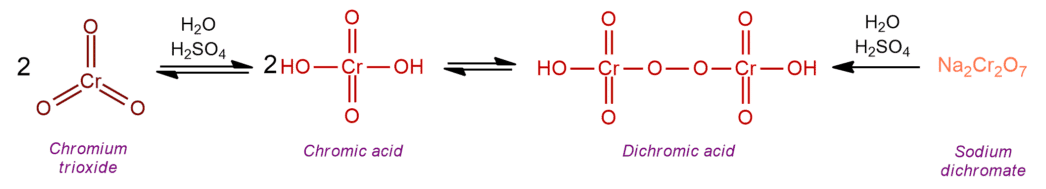 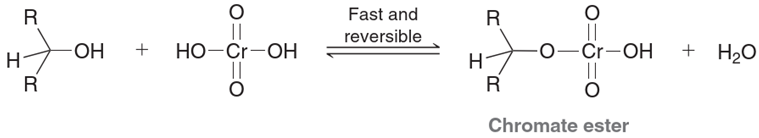 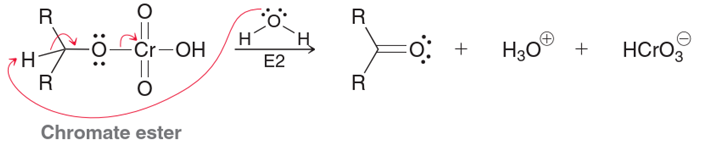 3. Οξείδωση αλκοολών
Έντονες οξειδωτικές συνθήκες οδηγούν σε οξέα
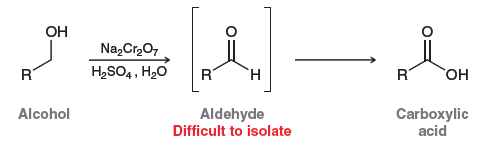 Ήπιες συνθήκες οδηγούν σε αλδεύδες
3. Οξείδωση αλκοολών
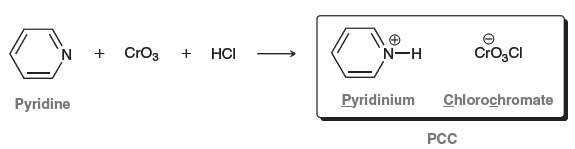 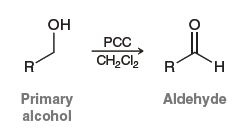 Η ύπαρξη του διαλύτη CH2Cl2, στον οποίον διαλύεται το PCC παίζει σημαντικό ρόλο για τον περιορισμό της οξείδωσης στο στάδιο των αλδευδών. Οι αλδεύδες όταν διαλύονται σε νερό που είναι ο σύνηθης διαλύτης με τις χρωμικές ενώσεις σχηματίζει υδρίτες RCH(OH)2 που οξειδώνονται ταχύτατα
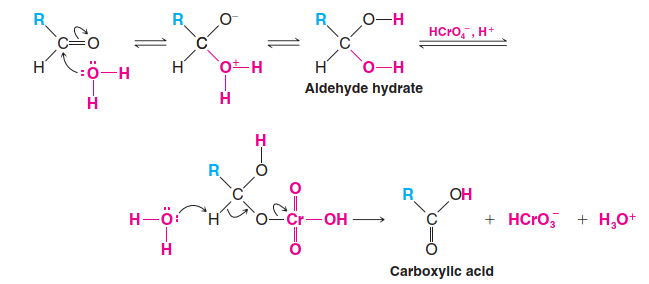 3. Οξείδωση αλκοολών
Μια εναλλακτική μέθοδος οξείδωσης Αταγών αλκοολών προς αλδεύδες είναι η οξείδωση Swern που χρησιμοποιεί  DMSO και οξαλυλοχλωρίδιο  (COCl)2.Τα παραπροιόντα είναι πτητικά και απομακρύνονται εύκολα
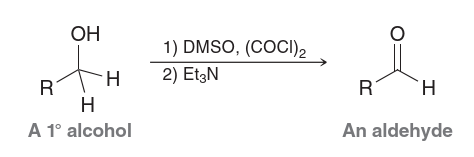 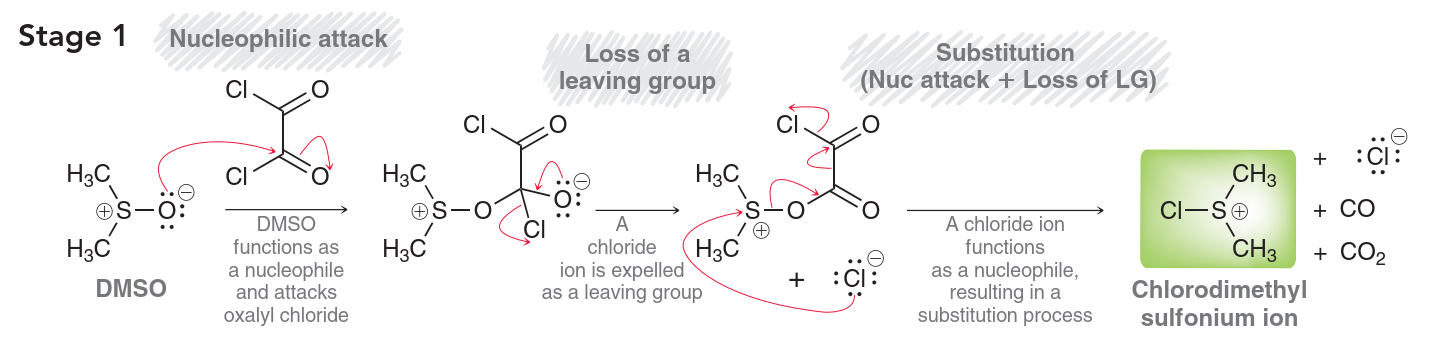 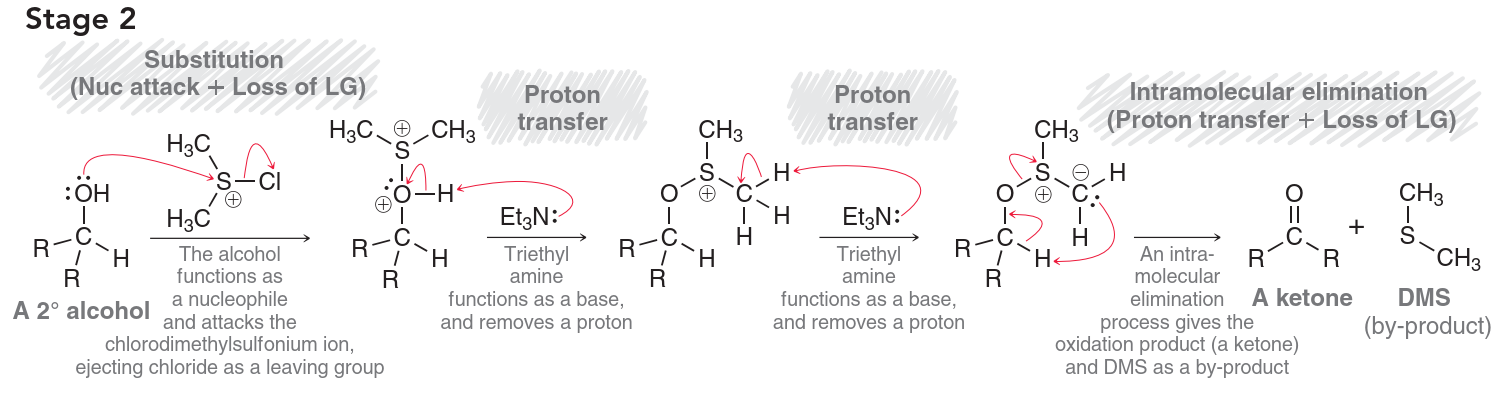 4. Οξείδωση διπλών δεσμών
Σχηματισμός εποξειδίων και trans-διολών
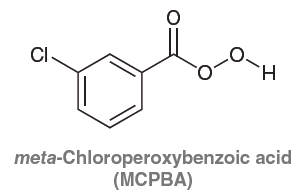 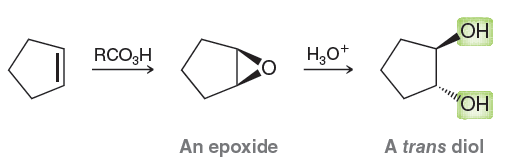 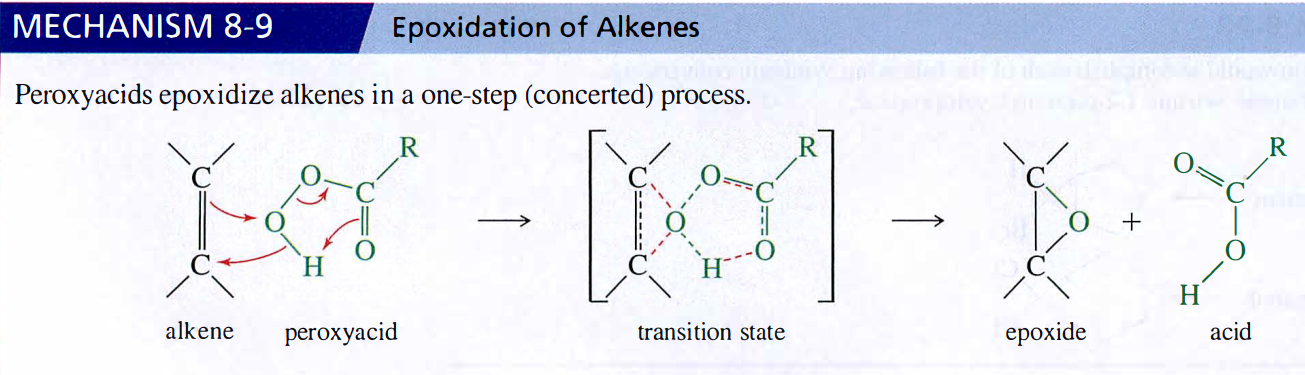 4. Οξείδωση διπλών δεσμών
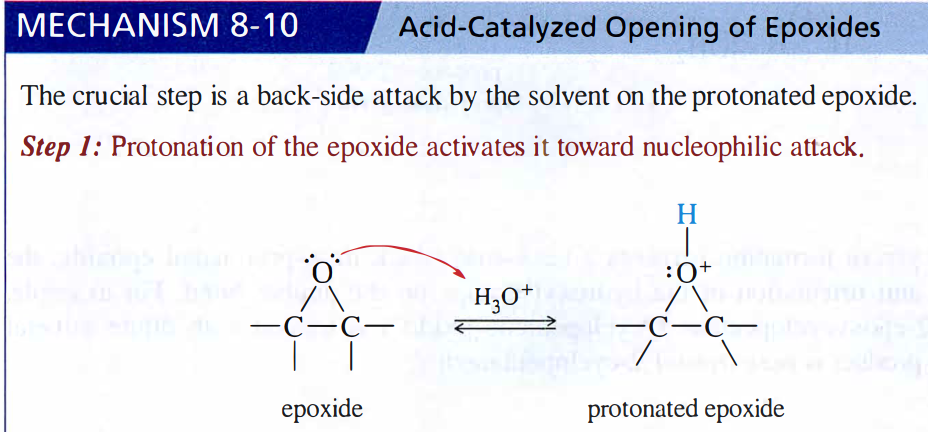 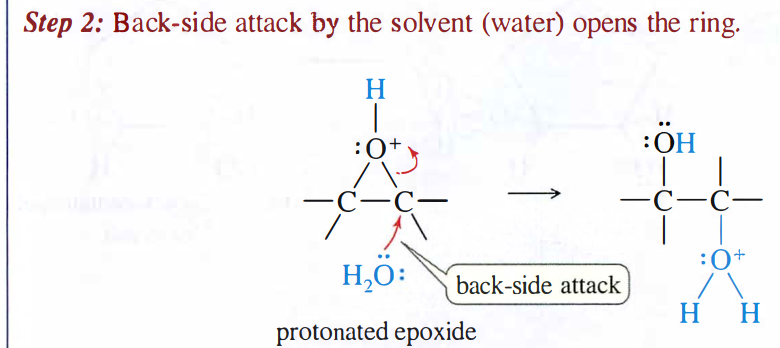 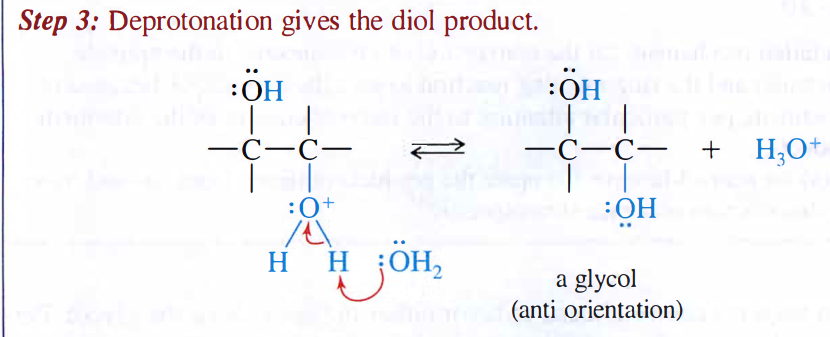 4. Οξείδωση διπλών δεσμών
Σχηματισμός syn-διολών
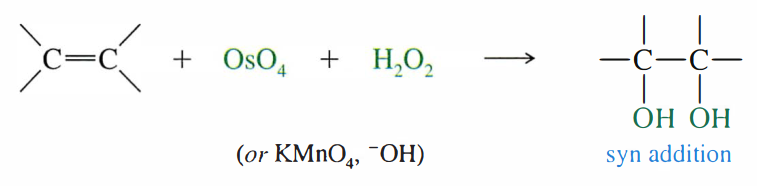 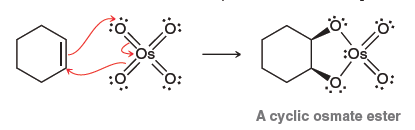 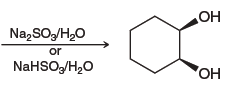 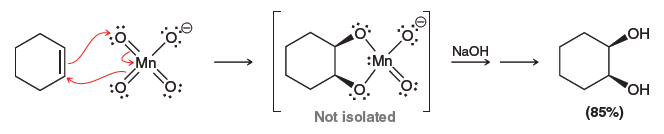 5. Οξειδωτική σχάση διπλών δεσμών και αλκινίων
Οζονόλυση
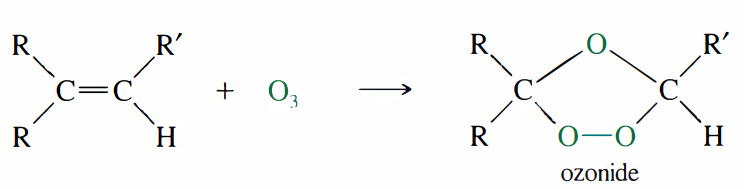 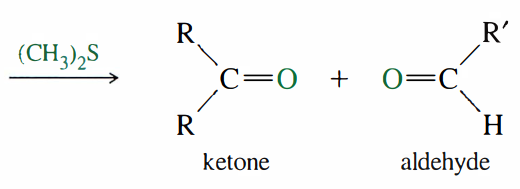 Οζονόλυση: Όταν στον άνθρακα του διπλού δεσμού υπάρχουν 2 άνθρακες προκύπτουν κετόνες, ενώ εάν υπάρχει υδρογόνο προκύπτουν αλδεύδες
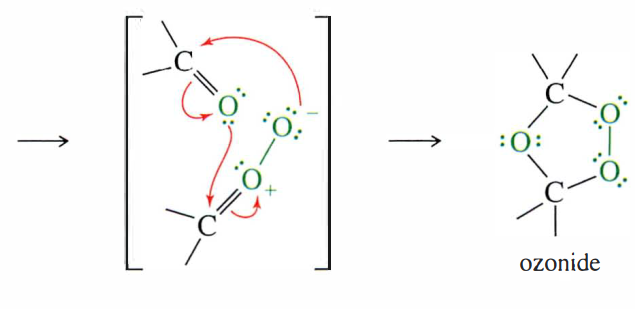 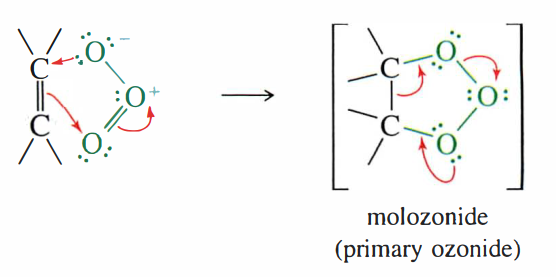 5. Οξειδωτική σχάση διπλών δεσμών και αλκινίων
Όταν δεν υπάρχει υδρογόνο στον C του διπλού δεσμού προκύπτουν  κετόνες, εάν υπάρχει ένα υδρογόνο προκύπτει καρβοξυλικό οξύ, ενώ εάν υπάρχουν 2 υδρογόνα προκύπτει διοξείδιο του άνθρακα
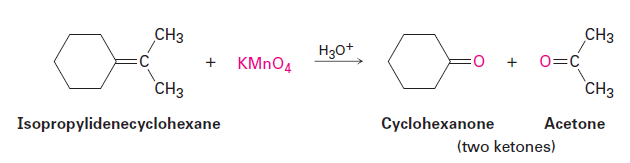 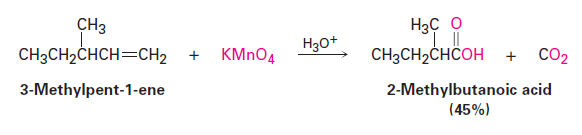 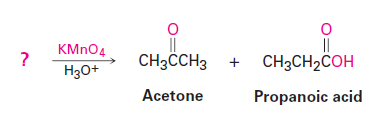 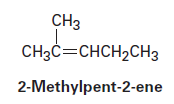 5. Οξειδωτική σχάση διπλών δεσμών και αλκινίων
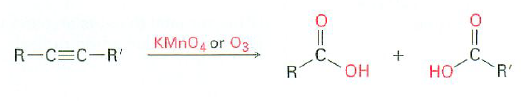 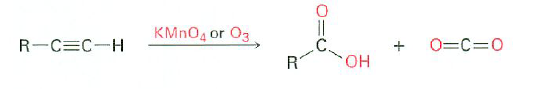 6. Οξείδωση αλκυλοβενζολίων
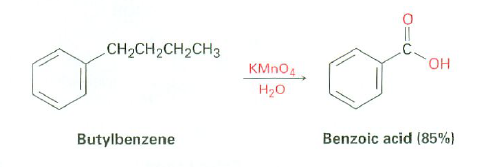 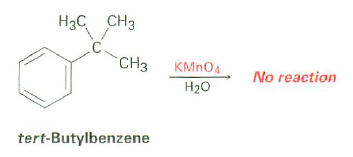 Ασκήσεις για αναφορά
1. Πόσα ml KMnO4 1,5 N, παρουσία ΚΟΗ,  απαιτούνται για να οξειδώσουν πλήρως ισομοριακό μίγμα βενζαλδεύδης και βενζυλικής αλκοόλης συνολικής μάζας 42,8 g
2. Να συμπληρωθούν οι αντιδράσεις:
CH3OH + KMnO4 + CH3COOH 
CH3CH(OH)COOH + MnO2 + CH3COOH 
3. Γράψτε τα προιόντα των παρακάτω αντιδράσεων
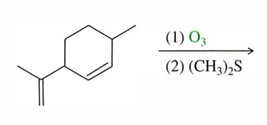 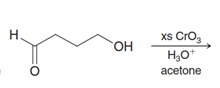 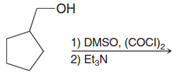 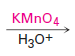 O=CHCH2CH=CHCH2CH=O
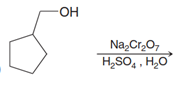 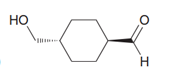 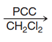